Муниципальное общеобразовательное учреждение «СОШ №1 г.Ртищево Саратовской области»
Презентация урока по окружающему миру во 2 «к» классе специального(коррекционного) обучения  VIII вида Тема: Наступила осень.
Автор: Сергеева Галина Анатольевна, учитель-дефектолог.
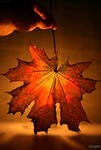 Цель. Выяснение основных признаков осени.Задачи:    1.формировать представления у учащихся о признаках осени и осенних явлениях;            2учить связному высказыванию, умению , описывать  предметы и явления природы, с использованием слов-предметов, признаков и действий, правильно строить предложения, активно участвовать в беседе, развивать наблюдательность, внимание;3.воспитывать любовь к   красоте природы; 4.корректировать и развивать мышление при работе с пословицами, народными приметами.
Игра        «Доскажи      словечко»
1.Ветки голые стучат,                                                  
Галки чёрные кричат, ,                                          
В тучах редкая просинь,
 Наступила….    
 


 2.Гнёзда чёрные пусты,
    Меньше сделались кусты 
     Ветер листья носит,
     Наступила …




                                        
 3.Несу я урожаи
          Поля вновь засеваю,       Птиц к югу отправляю,   Деревья раздеваю,
 Но не касаюсь
            сосен и ёлочек  Я - ..

4.Лес разделся,
      Неба просинь,
              Это время года-…
осень
осень
осень
осень
Приметы осени.
Труд  людей осенью
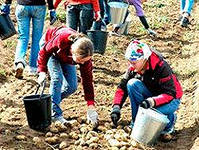 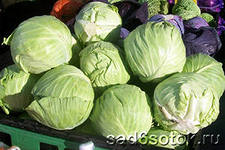 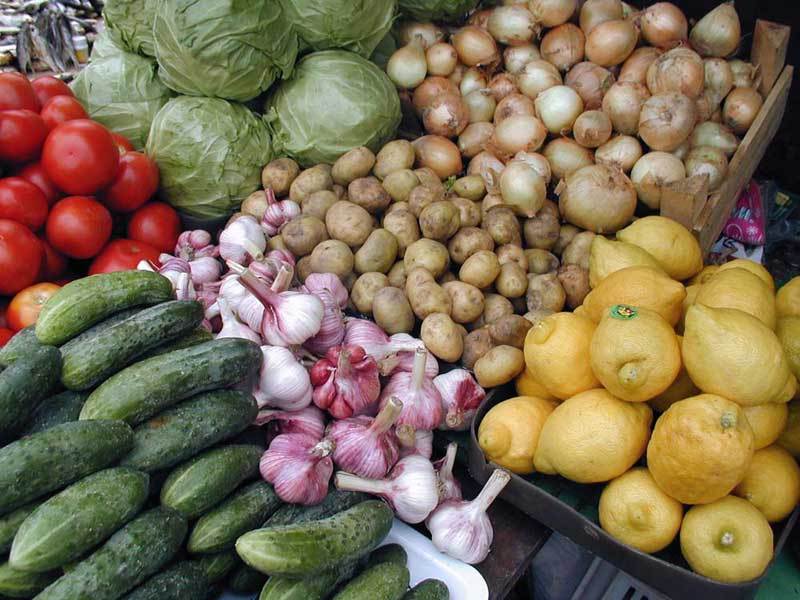 Пословицы и поговорки
Весна красна да голодно, осень дождлива, да сыта.
 Что летом припасёшь-с тем зиму проведёшь.
Сентябрь пахнет яблоком, октябрь - капустой. 
Землю красит солнце, а человека труд.
Что посеешь, то и пожнёшь.
Народные приметы
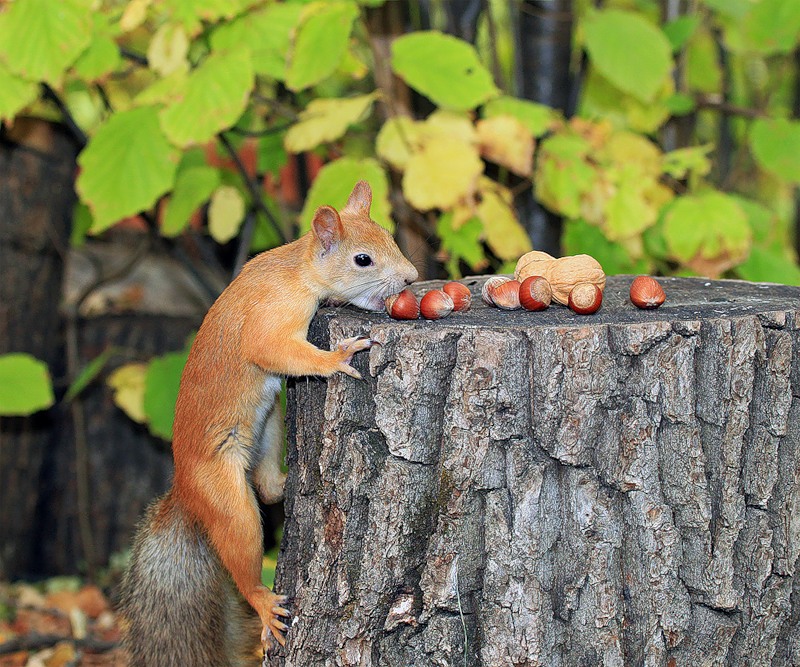 Облака идут низко –
 к дождю  и холоду.
Много жёлудей на дубе -
 к лютой зиме.
 Белки делают большой запас орехов - жди холодной зимы.
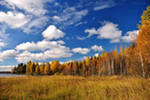 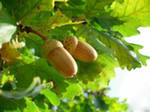 Как убирают овощи
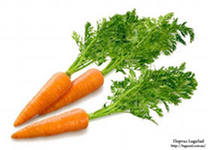 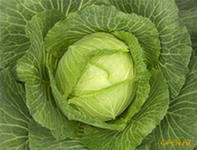 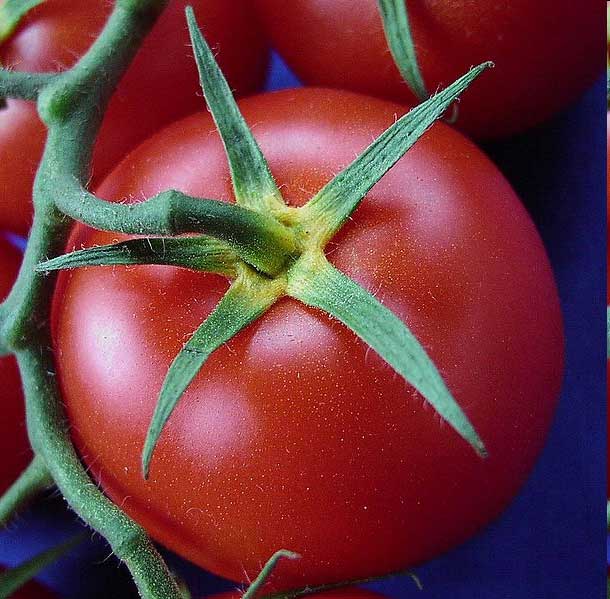 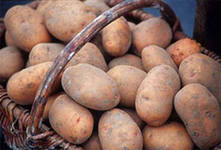 из земли выдёргивают.
срезают.
срывают.
выкапывают.
Что лишнее ?
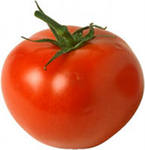 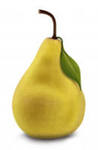 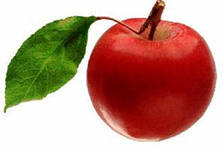 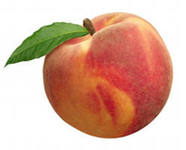 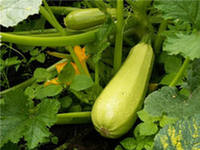 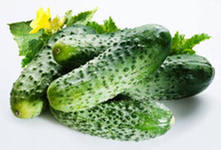 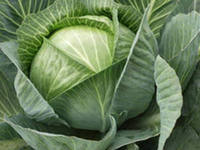 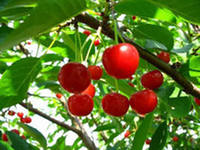 Основное изменение в неживой природе - похолодание, листья желтеют и опадают-мы узнаём , что пришла осень.
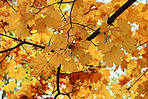 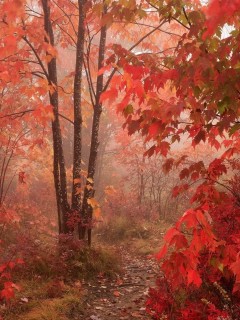 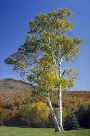 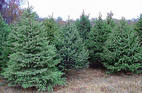 Не изменяют окраску только листья хвойных. 

Её всегда в лесу найдём,                        У меня длинней иголки, чем у ёлки                           
    Пойдём гулять и встретим.              Очень прямо я росту в высоту.
      Стоит колючая, как ёж,                        Если я не на опушке,
         Зимою в платье летнем.                    Ветви- только на макушке.
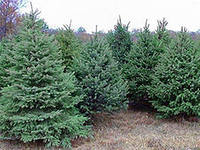 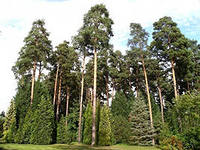 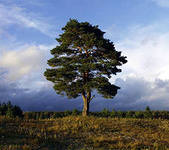 Изменения в жизни  насекомых
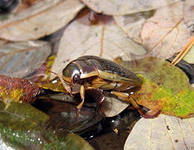 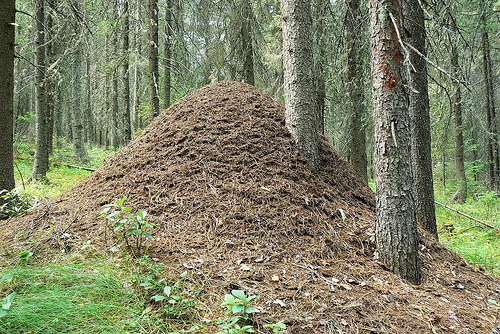 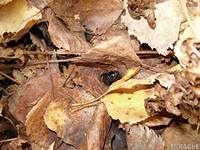 Изменения в жизни птиц.     Перелётные птицы.
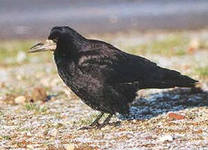 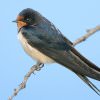 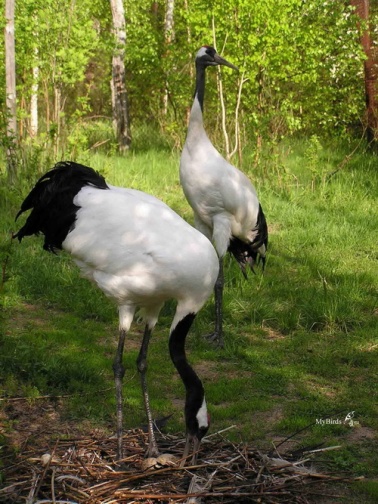 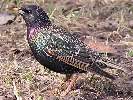 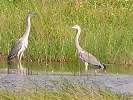 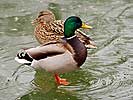 утки
ласточка
грач
цапли
скворец
журавли
Зимующие птицы
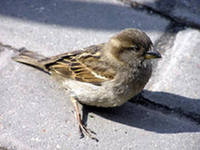 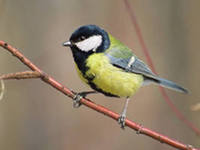 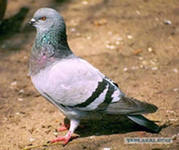 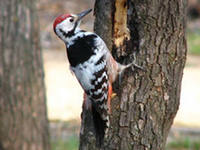 синица
воробей
голубь
дятел
Изменения в жизни животных.
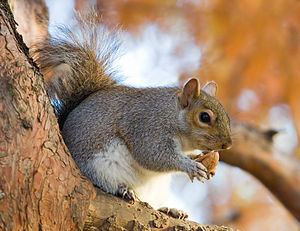 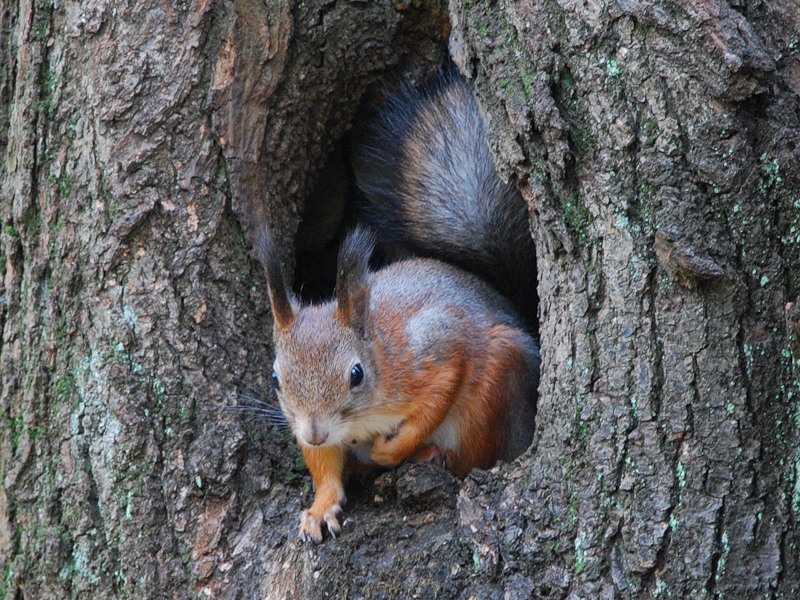 Крот
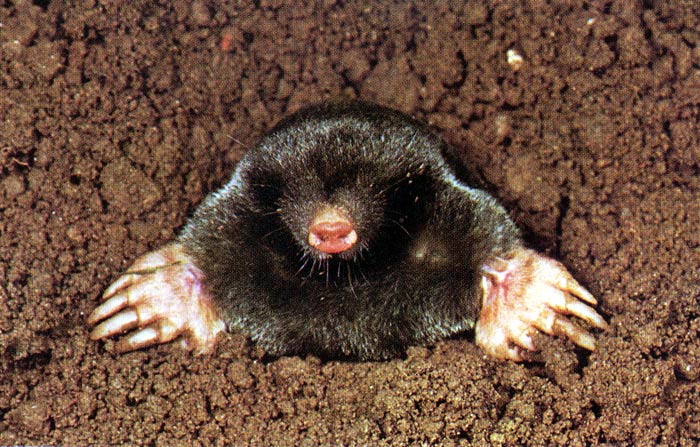 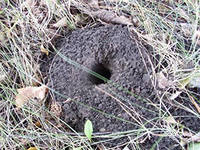 Полевая  мышь
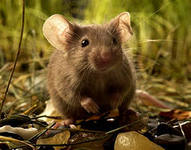 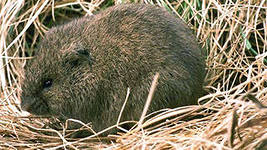 Суслик
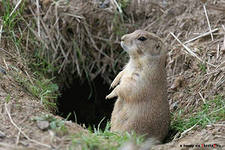 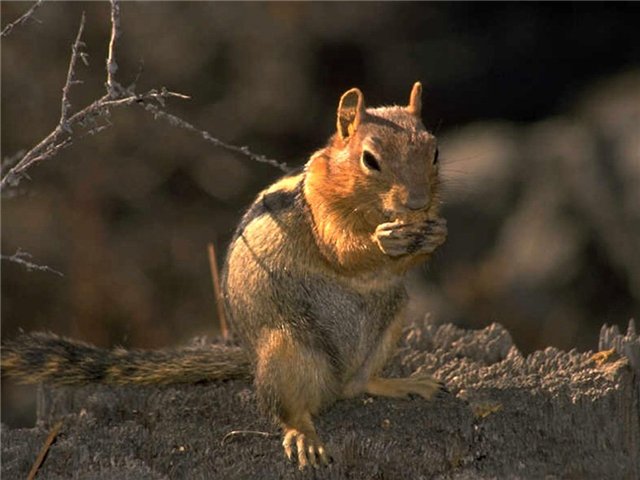 Ёж находит себе норку и спит
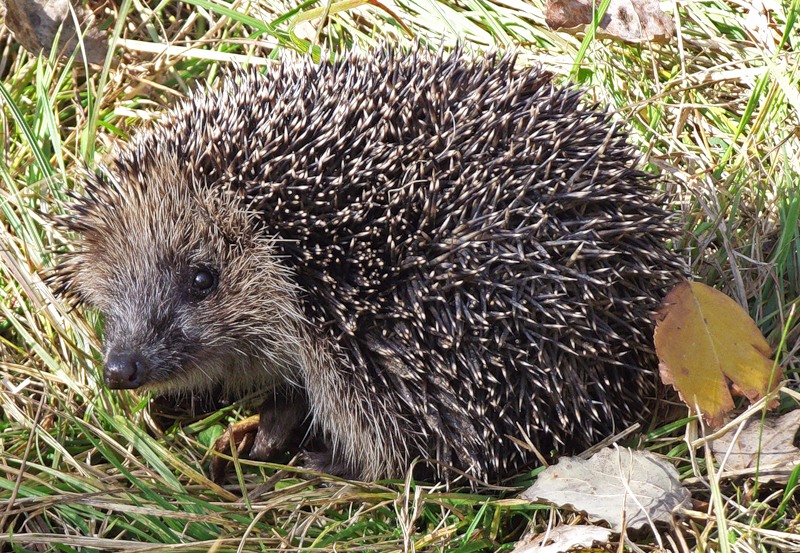 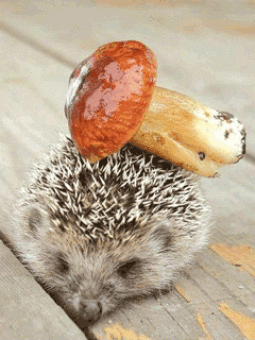 Медведь
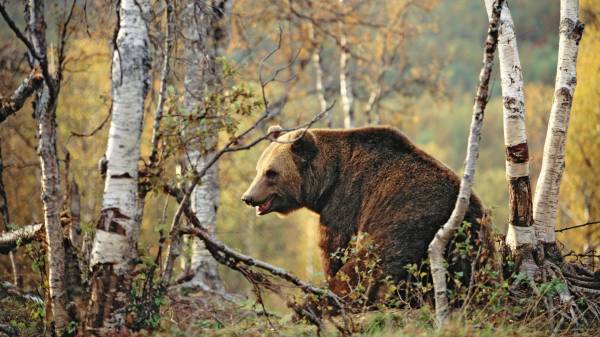 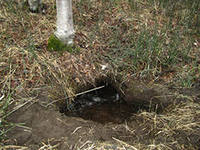 Лоси
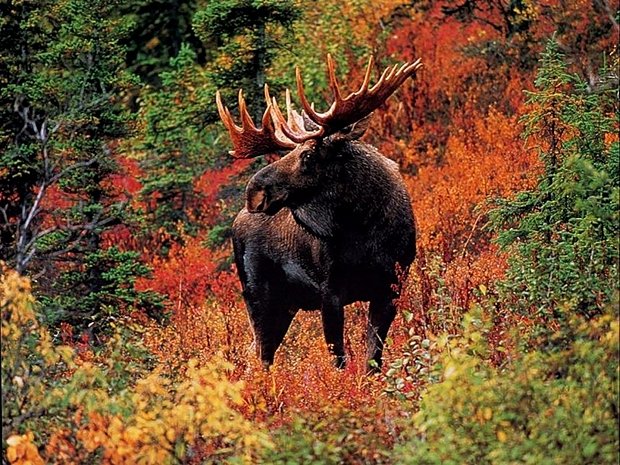 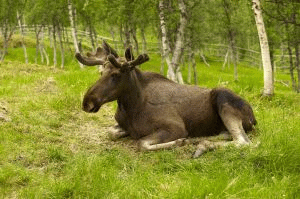 Кабан
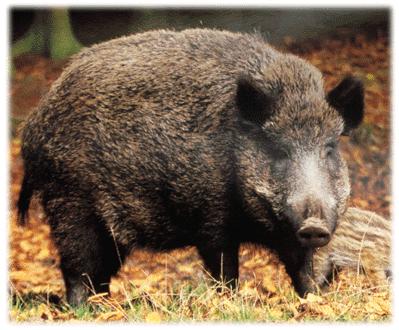 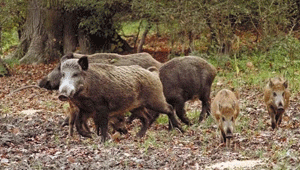 Вывод.
Медведь

       Белка

       Крот 

       Гусь

       Муравьи
улетает на юг.
роет ходы под землёй.
делает запасы на зиму.
ищет берлогу.
закрывают ходы под землёй.
Литература
Е. Д. Худенко, И. А. Терехова. Знакомство с окружающим миром: Учебник для специальных (коррекционных) школ 8 вида 2 класс.  
Москва, АРТКИ, 2006г.
Т. И. Подрезова. Материалы к занятиям по развитию речи. Овощи. Фрукты и ягоды. Москва, Айрис-пресс, 2007г.
 И.В. Цветкова Экология для начальной школыЯрославль Академия развития 1997 г.
Интернет-ресурсы.
http://www.razumniki.ru/zagadki_pro_osen.html
http://yandex.ru/yandsearch?lr=20067&text
http://ru.wikipedia.org/wik// 
http://edetkam.ru/category/6-2012-02-15-16-25-57.htm
http://www.stihi.ru/2010/09/23/2254
http://fotki.yandex.ru/users/veer9516/album/50190/
http://info.sibnet.ru/?id=35589 
http://www.wallpage.ru/oboi_suslik-38168.php
http://2krota2.ru/pictures/14607-semeyka-suslikov-mnogo-foto.html 
http://forums.playground.ru/talk/623564/ 
http://www.mobilizio.ru/nokia-theme/-/5380/ 
http://hunterkharkov.ucoz.ua/publ/6-1-0-24 
http://belorechie.net/hunting/page/8/
http://wremi.ru/new/sozdaem-sebe-nastroenie 
http://edetkam.ru/category/4-2012-02-10-18-51-22.html
http://images.yandex.ru/yandsearch?text
http://images.yandex.ru/yandsearch?text=%D0%BE%D1%81%D0%B5%D0%BD%D1%8C&uinfo=sw-1080-sh-847-fw-1038-fh-598-pd-1